Cómo desarrollar la autonomía en el aula
Taller colaborativo entre pares
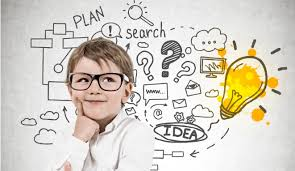 Reflexionemos
¿Qué efectos tiene en el rol del docente y cómo se puede estimular el aprendizaje autónomo en el aula?
En nuestra realidad institucional y conociendo las características de nuestros estudiantes
 ¿Qué aspectos de la autonomía necesitamos desarrollar en ellos en forma prioritaria?.
"Pensando en nuestra realidad escolar y acorde a cada nivel de curso” 
 ¿Qué propuesta de trabajo podemos plantear ?
¿Con cuál de las acciones mencionadas  me comprometo a empezar a trabajar en el corto plazo?
¡Gracias!